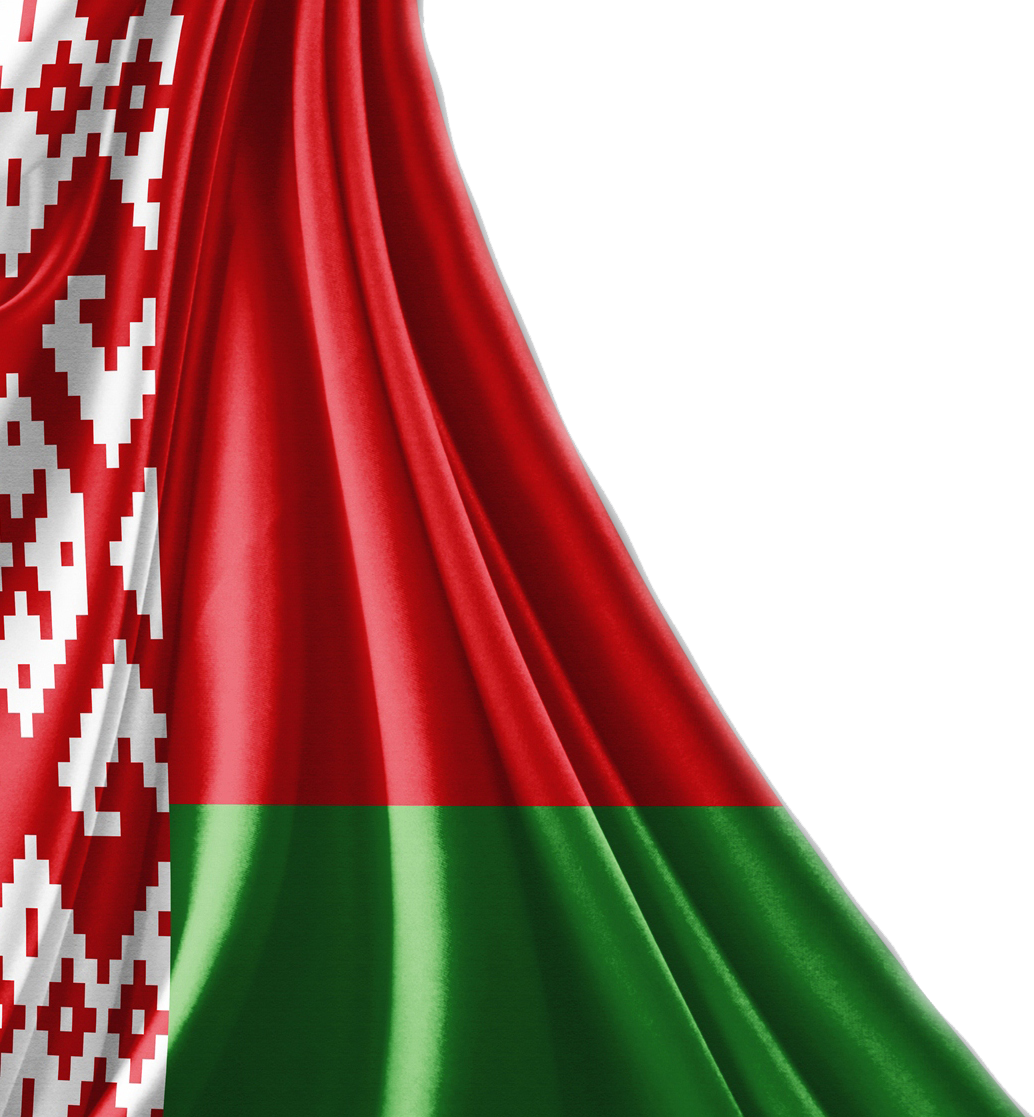 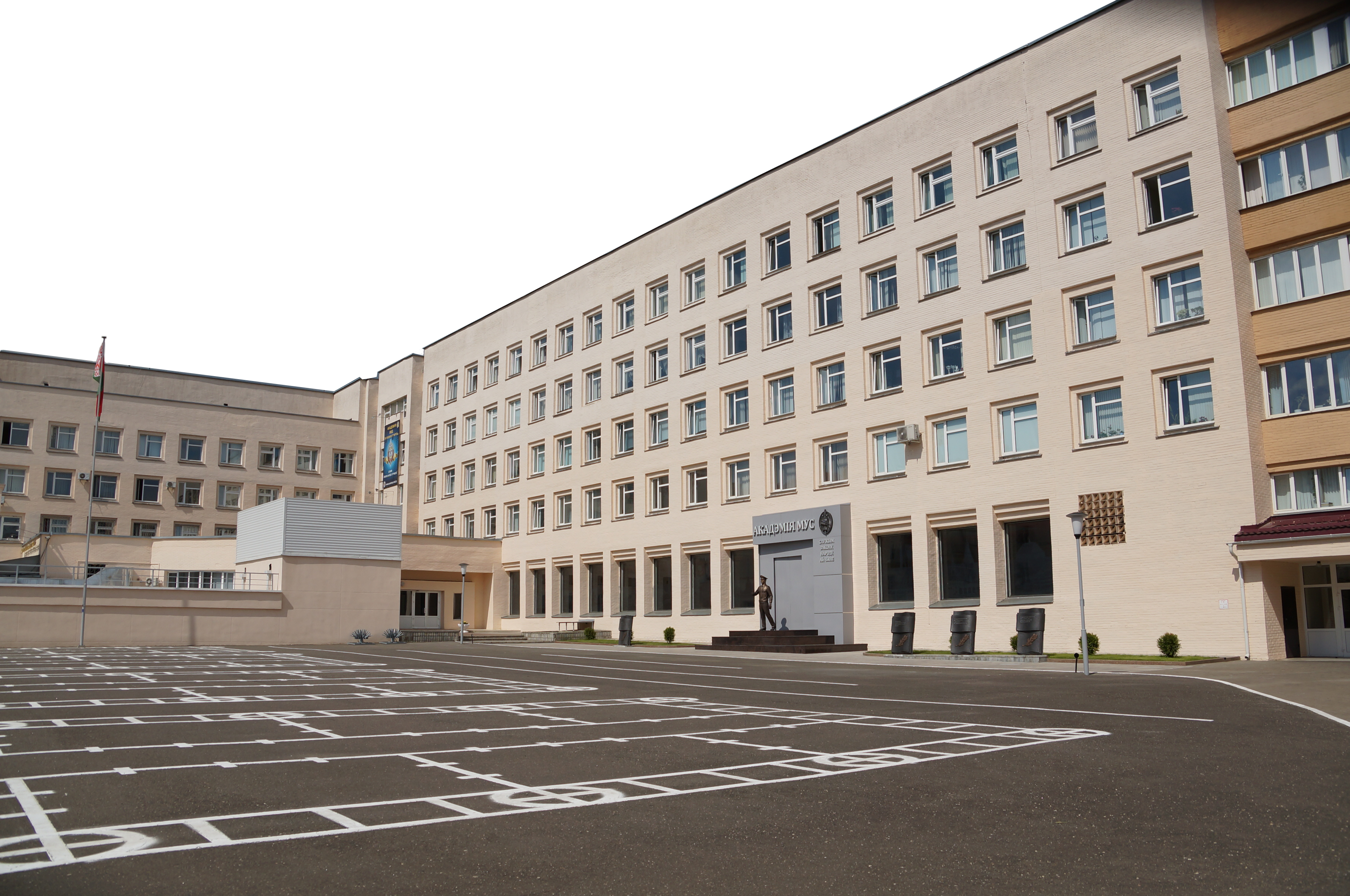 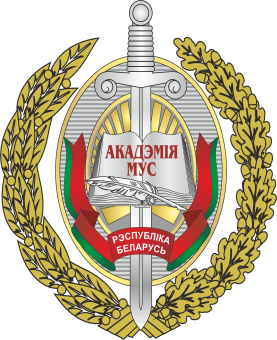 Тема 19
Апелляционное производство.
Содержание:
Понятие, задачи и значение апелляционного производства, его черты. Участники процесса, имеющие право апелляционного обжалования приговоров, определений и постановлений суда первой инстанции. Обязанность прокурора опротестовать незаконный и необоснованный приговор, определение или постановление, не вступившие в законную силу. 
Содержание апелляционной жалобы и протеста. Порядок и сроки подачи жалоб и принесения апелляционных протестов на приговоры, а также частных жалоб и частных протестов на постановления судьи и определения суда первой инстанции. 
Порядок и сроки рассмотрения уголовного дела в апелляционной инстанции. Состав суда апелляционной инстанции. Виды определений, выносимых судом в результате рассмотрения дела в апелляционном порядке. Пределы полномочий суда апелляционной инстанции. 
Основания к отмене или изменению приговора. Особенности отмены оправдательного приговора. Отмена приговора с прекращением производства по уголовному делу или направлением уголовного дела на новое судебное разбирательство. Изменение приговора. Условия изменения приговора по основаниям, могущим повлечь ухудшение положения обвиняемого. 
Структура и содержание определения суда апелляционной инстанции. Судебное разбирательство уголовного дела судом первой инстанции после отмены первоначального приговора.
Сокращения
Ключевые слова
АП -  апелляционное производство
АИ -  апелляционная инстанция 
СЗ -  судебное заседание
Каждый, кто осужден за какое-либо преступление, имеет право на то, чтобы его осуждение и приговор были пересмотрены вышестоящей судебной инстанцией согласно закону 
(ч.5ст.14 Международного пакта о гражданских и политических правах)
Апелляционное производство – стадия уголовного процесса, в которой в установленном законе порядке осуществляется: 
 обжалование и опротестование не вступивших в законную силу приговора, определения, постан-я суда первой инстанции, в связи с чем вышестоящая апелляционная инстанция проверяет законность,  обоснованность и справедливость, не вступивших в законную силу указанных решений суда первой инстанции, и принимает меры к исправлению допущенных ошибок.
Значение апелляционного производства
обеспечивает доступность граждан к правосудию;
предотвращает вступление в силу неправосудного приговора;
позволяет проверить законность, обоснованность и справедливость судебных решений; 
является гарантией обеспечения прав граждан;
способствует повышению качества работы нижестоящих судов; 
является одной из форм контроля за судебной деятельностью со стороны вышестоящих судов:
уменьшает нагрузку на суды первой инстанции;
Черты апелляционного производства
Свобода апелляционного обжалования приговора
Проверка законности, обоснованности, справедливости приговора, правильности установления фактических обстоятельств дела
Представление дополнительных материалов в апелляционную инстанцию
Ревизионный порядок
Пределы полномочий суда апелляционной инстанции
Свобода обжалования
Широкий круг участников процесса имеет право на обжалование;
Жалоба подается на родном языке или на языке, которым владеет лицо ;
Лицо вправе до начала судебного заседания отозвать свою жалобу;
Обжалованию и опротестованию подлежат все приговоры
Субъекты апелляционного обжалования и опротестования
Вправе обжаловать:
Обвиняемый, его защитник и законный представитель
Потерпевший и (или) его представитель
Гражд. истец, гражд. ответчик и (или) их предс-ли ( в части иска)
Оправданный (мотивы и основания оправдания 
Частный обвинитель
         
  Обязан опротестовать  (при наличии оснований):
   прокурор (от районного  до Генерального)
Проверка законности,  обоснованности и справедливости приговора, правильности установления фактических обстоятельств дела
Законность приговора – соответствие требованиям УК и УПК. Так, приговор отменяется если:
   -нарушена тайна совещания судей;
   -дело рассматривалось без защитника при обязательности  его участия и т.д
Обоснованность приговора – он постановлен лишь на тех представленных суду доказательств, которые всесторонне, полно и объективно исследованы в судебном заседании (см.ч.2 ст.350, ст.390 УПК)
Справедливость приговора – соразмерность наказания содеянному и личности
Ревизионный порядок рассмотрения дела в апелляционной инстанции
Суд проверяет правильность установления фактических обстоятельств и применения УК и УПК   
        = в отношении всех обвиняемых, в т.ч. и тех, которые жалобу не подавали
          = в полном объеме, т.е. не связан
    предметом и  доводами жалобы или протеста, в т.ч. проверяются и определения (постановления), не подлежащие обжалованию
Представление сторонами в апелляционную инстанцию дополнительных материалов
Требования, предъявляемые к доп. материалам:
Они должны относиться к предмету рассмотрения в апелляционной инстанции
Получены не следственным  путем
Должно быть указано, как и в связи с чем они получены
Апелляционное производство состоит из трех этапов:
1-й этап:а) действия участников процесса в суде 1-й инстанц.
                     по обжалованию и опротестованию приговора  
                б) действия суда, постановившего приговор,
                     по  обеспечению апелляционного производства
                     в вышестоящем суде; 

2-й этап (стадия):   
                   - подготовительные действия судьи
                     апелляционной инстанции к  судебному
                     заседанию

3-й этап     -рассмотрение угол. дела в судебном заседании
                     апелляционной  инстанции на предмет
                    проверки  законности, обоснованности  и
                    справедливости       приговора  
                            ===================
Срок апелляционного обжалования и опротестования (ст. 374 УПК)
Апеляц. жалоба и протест подаются в течение 10 сут. со дня провозглашения приговора через суд, постановивший приговор. 
Для обв-го, находящегося под стражей этот срок исчисляется со дня вручения копии приговора

Дата отправления жалобы и протеста подтверждается
          = отметкой администрации места л/с о приеме 
              жалобы, 
          =почтовым конвертом со штемпелем, 
          =почтовой квитанцией.
Пропущенный срок может быть восстановлен судом, постановившим приговор
Содержание апелляционной жалобы или протеста(ст.372 УПК):
1) наименование суда, которому адресуются жалоба или протест;
2) данные о лице, подавшем жалобу или принесшем протест (его процесс. положение, место жительства или место нахождения, с тем, чтобы исключить подачу жалобы лицом, не имеющим на это права;
3) указание на приговор, который обжалуется или опротестовывается, и наименование суда, постановившего его;
4) доводы лица, подавшего жалобу или принесшего протест, указывающего на неправильность приговора и суть его просьба.
Последствия подачи апелляционной жалобы (протеста) (ст.376 УПК)
Приостанавливается приведение приговора в исполнение
Обязывают к рассмотрению дела в АИ
Лицо, подавшее жалобу или протест, вправе:  
           - отозвать их до начала судебного заседания
           -не позднее чем за 5 сут. до суд. заседания
             изменить  их либо дополнить доводами
Этапы прохождения дела в суде АИ
1.Стадия (этап) подготовки судебного заседания суда АИ– это деятельность  судьи, назначенного из коллегии судей суда АИ, 
                         направленная на : 
-   изучение угол. дела и  др. представленных материалов
выявление  нарушений норм УПК судом 1-ой инстанции
обнаружение др.препятствий к назначению суд. заседания
принятие мер к их устранению 
организация рассмотрения дела в судебном заседании.

2.Рассмотрение дела в судебном заседании АИ
Подготовительный этап (стадия) к судебному заседанию апелляционной инстанции(ст.378 УПК)
это деятельность назначенного коллегией по уголовным делам судьи апелляционной инстанции, по :
    -изучению поступившего угол. дела
    -выявления препятствий к назначению СЗ, 
    - принятие мер по их устранению и         
    -обеспечение готовности рассмотрения дела в СЗ.
Классификация вопросов, разрешаемых судьей на подготовительной стадии в суде апелляционной инстанции
Вопросы, связанные с обеспечением явки в СЗ обвиняемого и других участников СЗ (ст.383 УПК)
Вопросы, связанные с обеспечением исследования и оценки доказательств в суде апелляционной инстанции
Вопросы, связанные с реализацией сторонами своих прав в СЗ
Вопросы, связанные с устранением нарушений норм УПК, допущенных на предшествующих стадиях
Судья АИ при подготовке судебного заседания  вправе(ст.380 УПК)
1) вызвать в заседание суда обвиняемого, содержащегося под стражей  в т.ч. когда его участие не является обязательным, но признано необходимым(жалоба(протест)  направлены в сторону ухудшения.его положения;
2)признав необходимым вызывает в заседание суда АИ эксперта, специалиста, а также допрошенных в суде первой инстанции потерпевшего, свидетелей для дачи ими разъяснений своих показаний или заключений;
3) принять решение о рассмотрении дела в закрытом судебном заседании 
4) решить вопросы о мере пресечения обвиняемого , об истребовании необходимых доп. документов, о назначении экспертизы, если ее проведение возможно по имеющимся в деле или дополнительно представленным материалам;
5) принять меры по обеспечению безопасности участника, членов его семьи и близких в порядке, ст. 73 УПК;
6) принять иные меры к подготовке заседания суда и обеспечению сторонами их прав и законных интересов,;
Порядок рассмотрения дела в судебного заседания  АИ
Подготовительная часть
Доклад одного из судей о сути дела, жалобы и (или) протеста
Объяснения лиц, подавших жалобы и мнение прокурора по ним
Обоснование протеста прокурором, если дело рассматривается по протесту
Объяснения других участников
Ознакомление участников с дополн. материалами
Разъяснения вызванных в суд свидетелей, экспертов
Назначение психиатрической, дополнительной или повторной экспертиз и истребование документов
Вынесение определения
Пределы полномочий суда апелляционной инстанции
1. Суд при рассмотрении уголовного дела в апелляционном порядке вправе отменить либо изменить обвинительный приговор по основаниям, которые могут повлечь улучшение положения обвиняемого, независимо от содержания доводов апелляционных жалобы или протеста.
2. Обвинительный приговор может быть отменен в связи с возможным применением закона о более тяжком преступлении либо за мягкостью наказания, а также по другим основаниям, которые могут повлечь ухудшение положения обвиняемого при новом рассмотрении дела, лишь в случаях, когда по этим основаниям подана апелляционная жалоба потерпевшим, частным обвинителем или их представителями либо принесен апелляционный протест прокурором, а доводы, содержащиеся в них, и доказательства, имеющиеся в деле, требуют дополнительной проверки и оценки судом первой инстанции.
3. Суд апелляционной инстанции вправе изменить обвинительный приговор в связи с применением закона о более тяжком преступлении либо назначением более строгого наказания, а равно и по другим основаниям, ухудшающим положение обвиняемого, лишь в случаях, когда по этим основаниям подана апелляционная жалоба потерпевшим, частным обвинителем или их представителями либо принесен апелляционный протест прокурором.
Основания к отмене или  изменению приговора, определения (пост-я) (ст.388 УПК)
Несоответствие выводов суда, изложенных в приговоре, фактическим обстоятельствам дела 
Существенные нарушения УПК Неправильное применений уголовного закона 
Несоответствие назначенного судом наказания или примененных иных мер уголовной ответственности тяжести преступления и личности обвиняемого
Существенные нарушения УПК
Приговор постановлен незаконным составом суда
нарушена тайна совещания судей при постановлении приговора;
приговор не подписан кем-либо из судей, кроме случаев, предусмотренных ст. 354УПК;
в уголовном деле отсутствует протокол судебного заседания и др.
Неправильное применение УК
1) применение закона, не подлежащего применению;
2) неприменение закона, подлежащего применению;
3) истолкование закона, противоречащее его точному смыслу.
Решения, принимаемые судом апелляционной инстанции
1) оставляет приговор без изменения, а жалобы или протест - без удовлетворения;
2) отменяет приговор и направляет дело на новое судебное разбирательство в суд первой инстанции;
3) отменяет приговор и прекращает производство по уголовному делу;
4) изменяет приговор;
5) прекращает апелляционное производство в случае, предусмотренном пунктом 9 части 1 статьи 380 УПК
[Speaker Notes: П.5. прекращает АП при отзыве жалобы…:ч.2- тана совещания, порядок голосованния, изготовление приговора (рукописно, с технич. Средствами, структура приговора]